Incorporating Social and Behavioral Determinants  of Health in Patient Care
Christopher Henkenius, H4 Technology
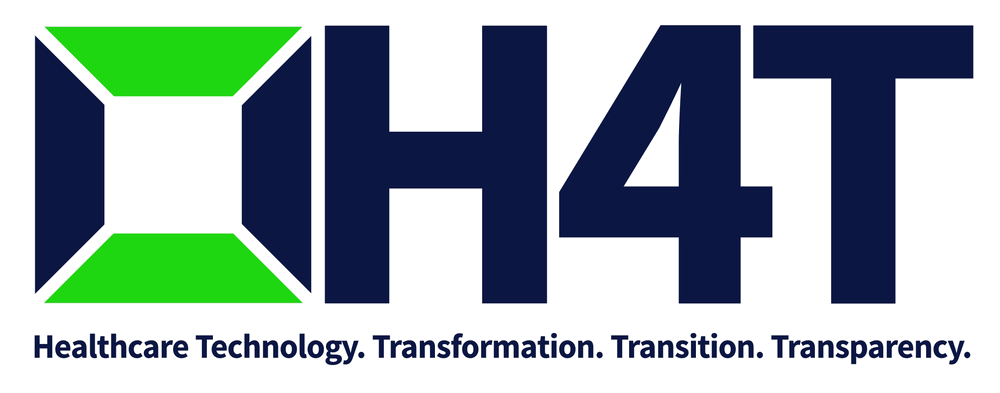 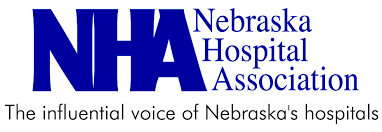 Conflict of Interest
Chris Henkenius has no conflict of interest.

Has no real or apparent conflicts of interest to report.
2
Learning Objectives
Describe the importance of social and behavioral determinants of  health to patient care
Provide on outline for incorporating social and behavioral  determinants of health information into patient care and  documentation.
Describe strategies for optimizing health IT systems to capture  and use information about social and behavioral determinants of  health of individuals
3
What makes us sick?  Look Upstream  	-Dr. Rishi Manchanda
https://youtu.be/dJEwC4wCM70
What are Social Determinants of Health (SDoH)?
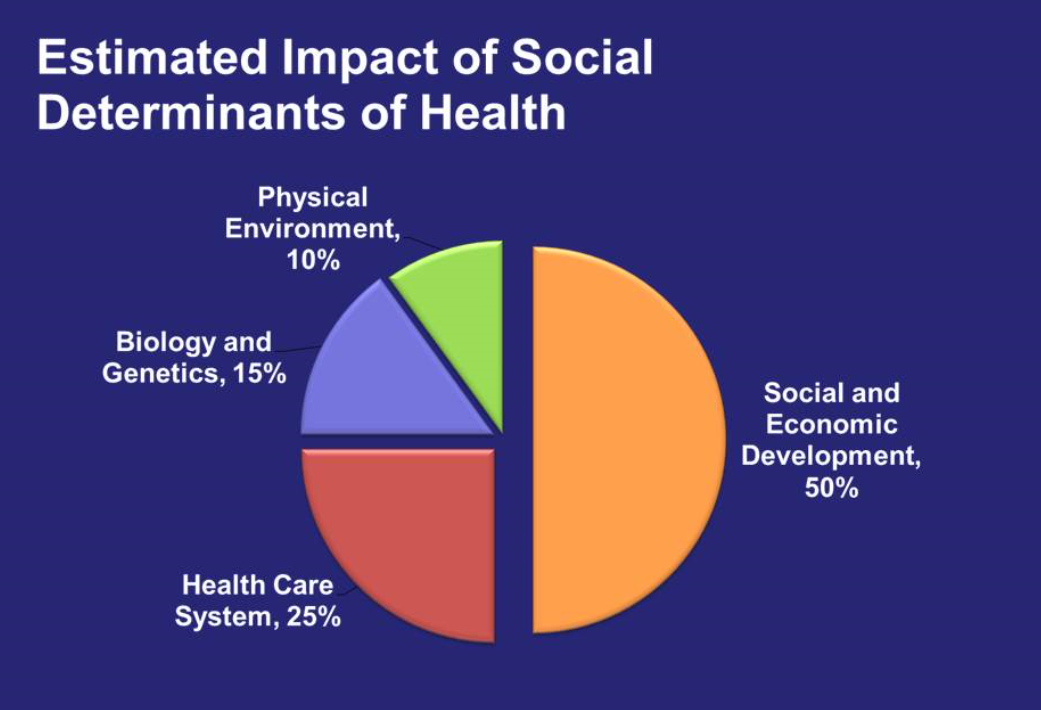 SDoH Impact
Social factors account for 25-60 percent of deaths in the United  States in any given year according to various meta-analyses. (Hieman & Artiga, 2015)

Up to 70 percent of a person’s overall health is driven by these  social and environmental factors and the behaviors influenced by  them. (Schroeder, 2007)
6
Why Don’t We SDoH?
Patients don’t pay for it

Providers can’t fix it

No time for root cause analysis
7
Business Implications
HIPAA & 42CFR Part 2

Workflow Impacts (Cost)

Revenue Potential

Cost Avoidance
8
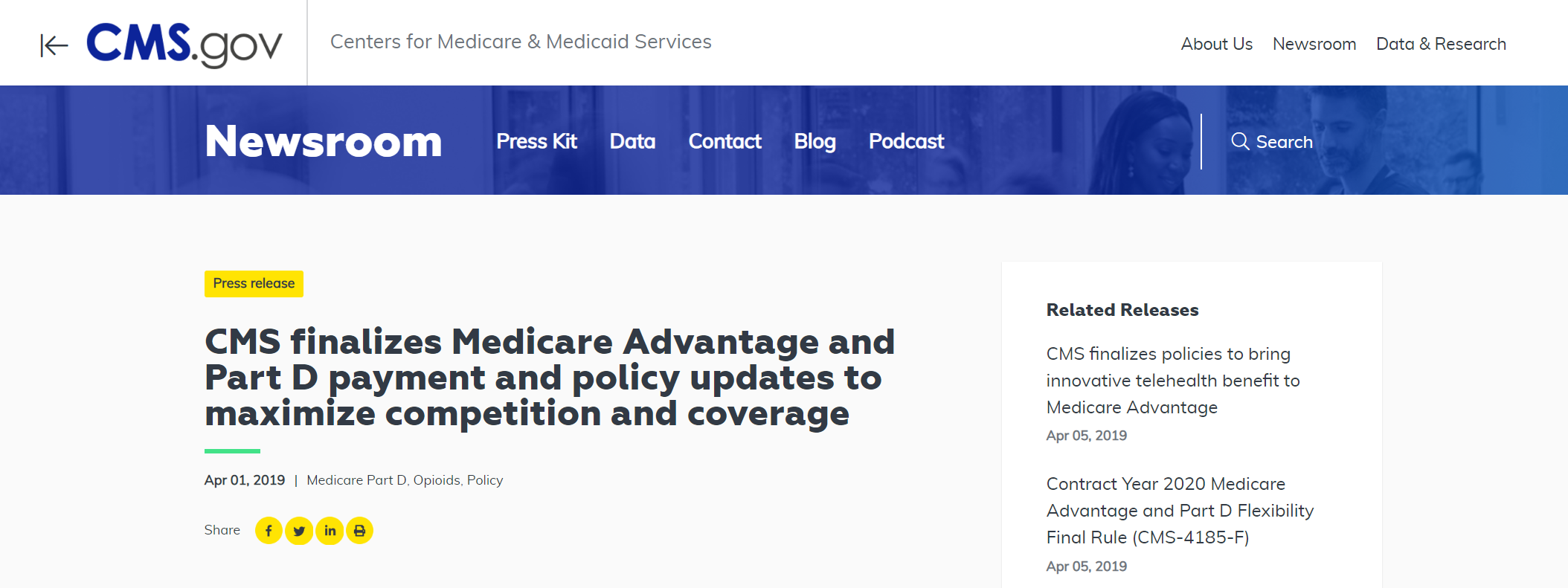 CMS News
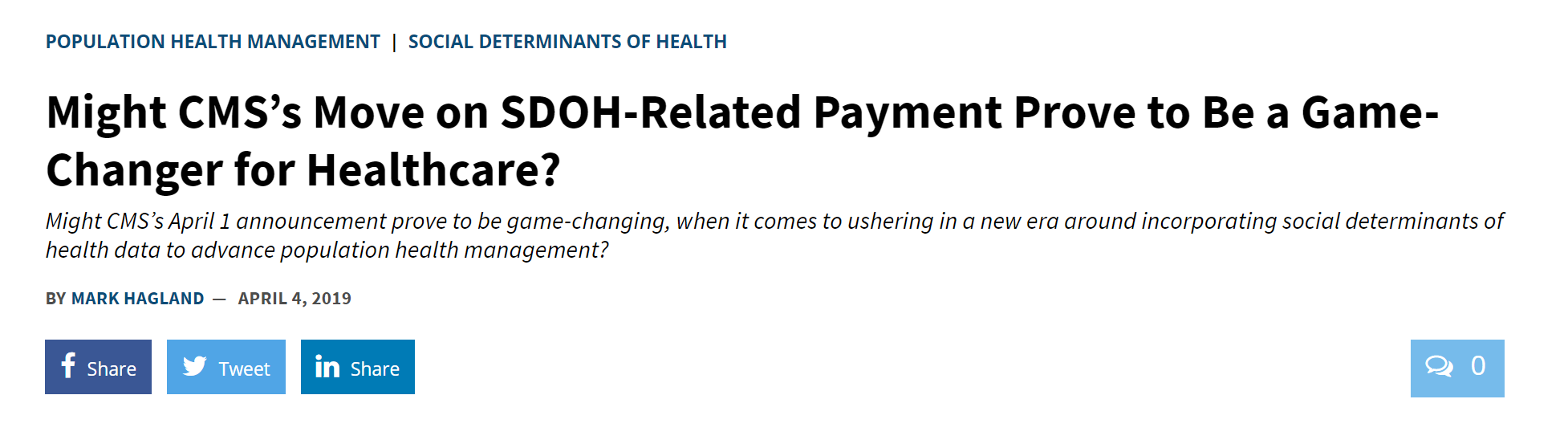 What does this mean?Medicare Advantage2020 Inclusions:
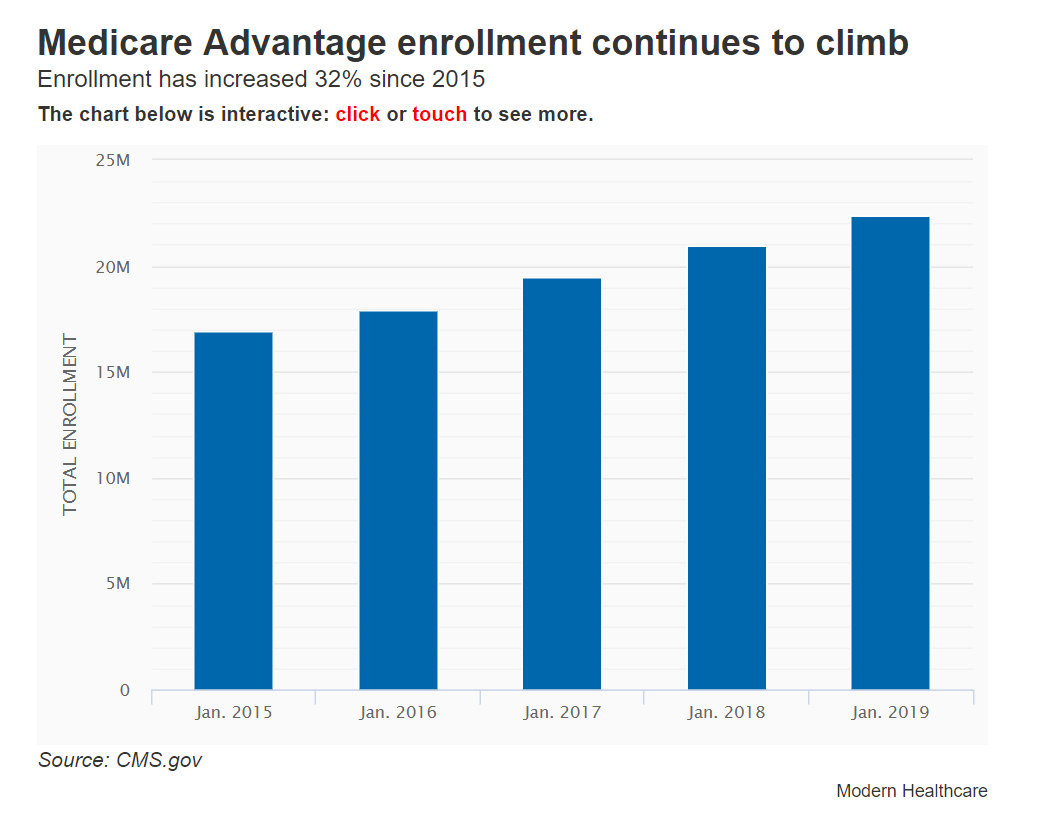 Growth of Medicare Advantage
Medicare enrollment is project to increase to an all time high
20.2 million to 22.6 million
11.5% increase compared to 2018
32% since 2015
https://www.modernhealthcare.com/article/20190116/NEWS/190119927/medicare-advantage-industry-sees-slower-growth-for-2019
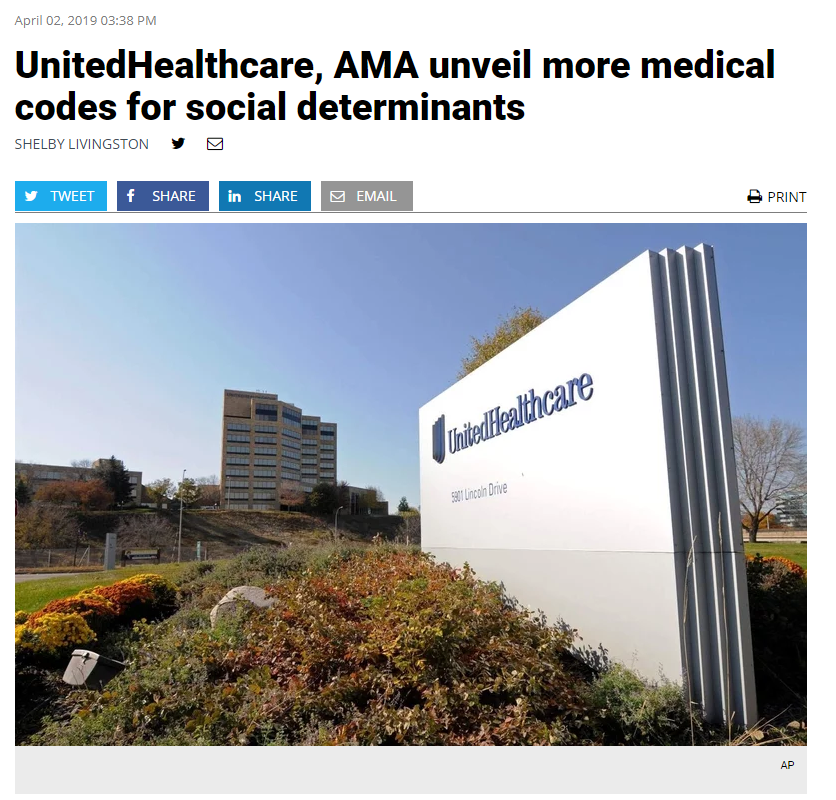 United Healthcare and AMA
United Healthcare and the AMA are advocating for the addition of 23 new codes to capture additional SDoH data, building on existing codes to create a truly whole person approach to care.
Commercial Payer Projects Focus on SDOH
Anthem launched a partnership program — Take Action for Health — with the National Urban League, City of Hope, and Pfizer to improve breast cancer and heart disease care in African American communities nationwide.
Humana launched an initiative to build community trust, establish behavior change, lower costs, and improve health in seven communities. By 2020, the Bold Goal initiative plans to improve health in these communities by 20 percent.
Kaiser Permanente is advancing a “Total Health” framework to address the social determinants of health in neighborhood and school settings that focus on health-promoting policy, system, and environmental changes. To accomplish this, Kaiser Permanente is screening patients for unmet social needs to refer them to relevant resources in their communities. Data shows that 78 percent of those screened have one or more unmet social needs.
Harvard Pilgrim launched a program to reduce racial and ethnic disparities in colorectal screening, reducing the screening gap between low-health literacy groups and their general patient population from 11 to 4 percent in four years.
UnitedHealthcare Community Plan of WI invested $25,000 in four different community programs that were designed to improve financial independence or interpersonal disability care. The payer also used demographic data to improve the distribution of healthy food to local communities by 87 percent in 2016.
Using geospatial data, California-based Health Net reduced postpartum care disparities by 40 percent and increased postpartum visits for African American women in Los Angeles from 17 to 33 percent.
https://www.healthedge.com/blog-social-determinants-health-what-are-payers-doing
Community Health Needs Assessment to advance Social Determinants of Health
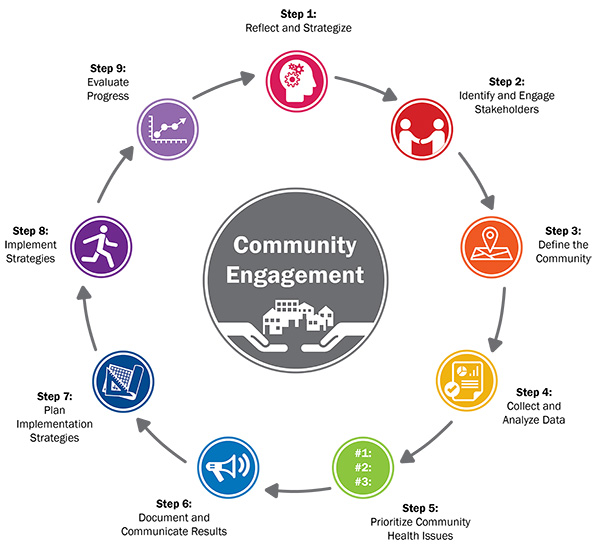 http://www.healthycommunities.org/Resources/toolkit.shtml#.XN8R6chKjic
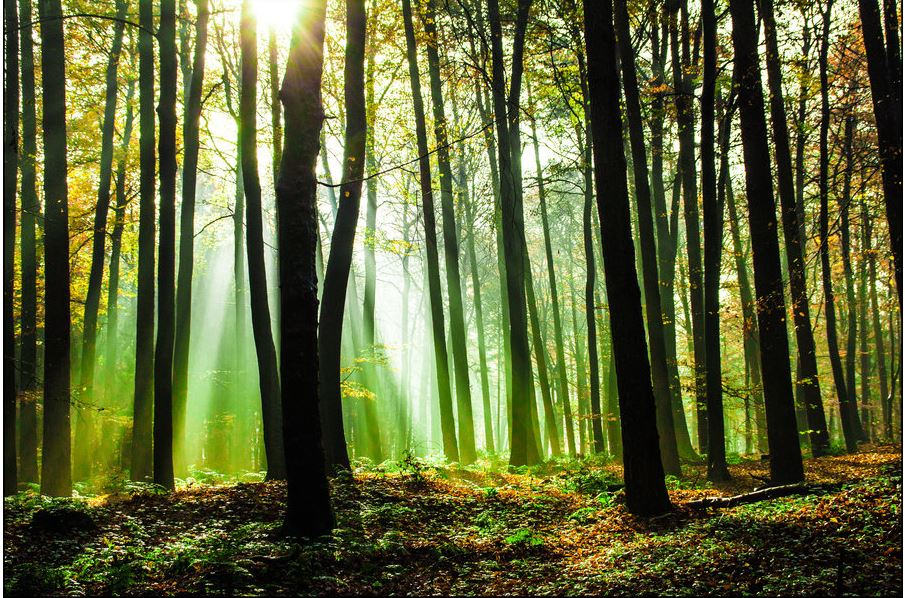 Sources of SDOH Data
Community level determinants

Individual level determinants
15
Could where you live influence how long you live?
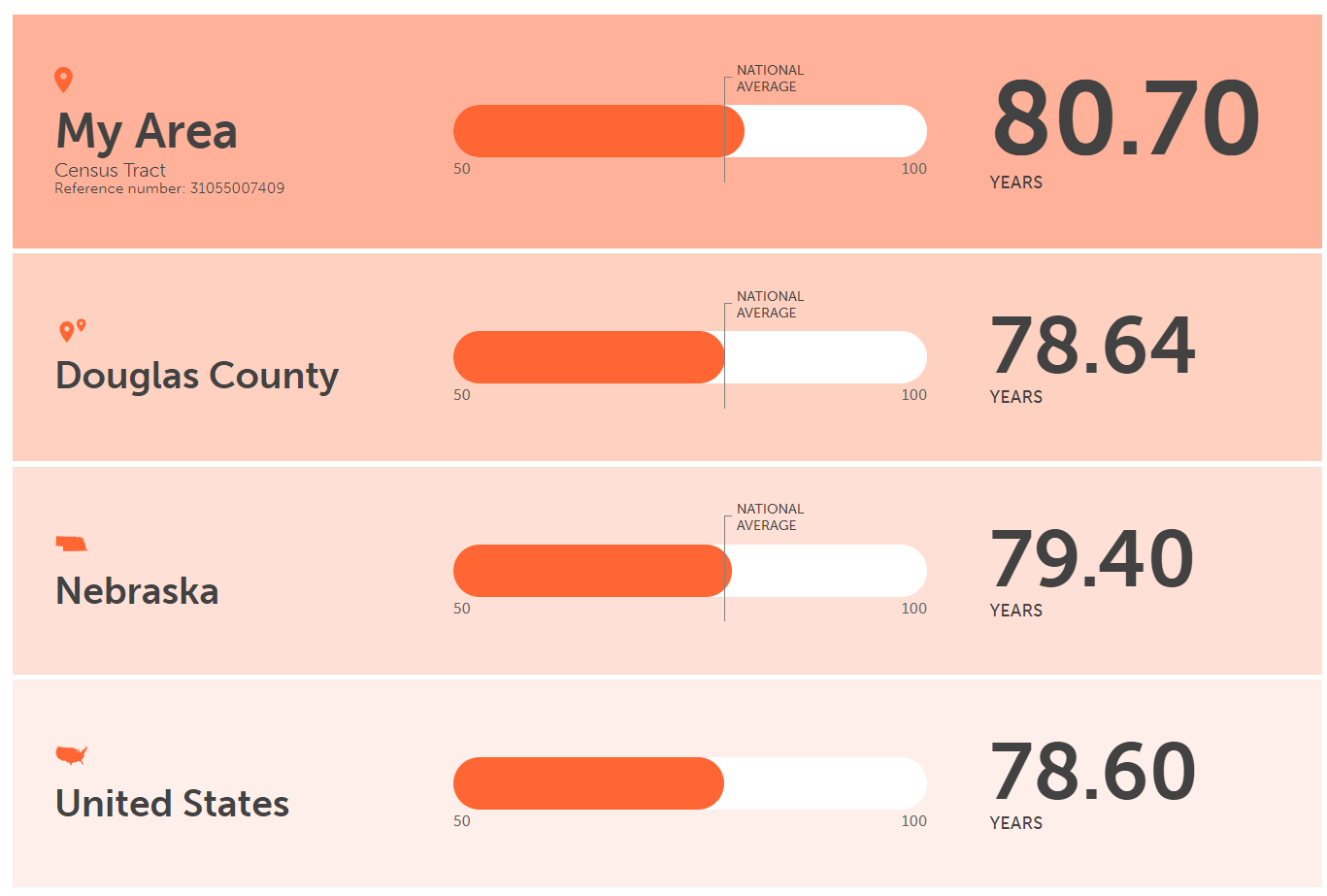 Community Level SDOH Data
Zip code is more important than genetic code.  Robert Wood Johnson Foundation
16
https://www.rwjf.org/en/library/interactives/whereyouliveaffectshowlongyoulive.html
Useful at the system level
Can enhance performance of predictive models
Interest to researchers who want to determine the role of  community context in health

Tools for community generated SDOH
City Health Dashboard
https://www.cityhealthdashboard.com
County Health Rankings and Roadmaps http://www.countyhealthrankings.org/explore-health-  rankings#county-select-38
CDC Data Set Directory of Social Determinants of Health at  the Local Level https://www.cdc.gov/dhdsp/docs/data_set_directory.pdf
Community Level SDOH Data
17
Potential Census Bureau Data
18
Paper
HIT Solutions
Forms, Surveys, Checklists
Embedded Workflow Tools
Electronic Medical Records
Intimate Partner Violence
Social Isolation
Alcohol and Tobacco Use
Depression
Financial Resources
Food, transport and housing insecurity
Individual Level SDoH Data
19
Assessments of Social Determinants of Health
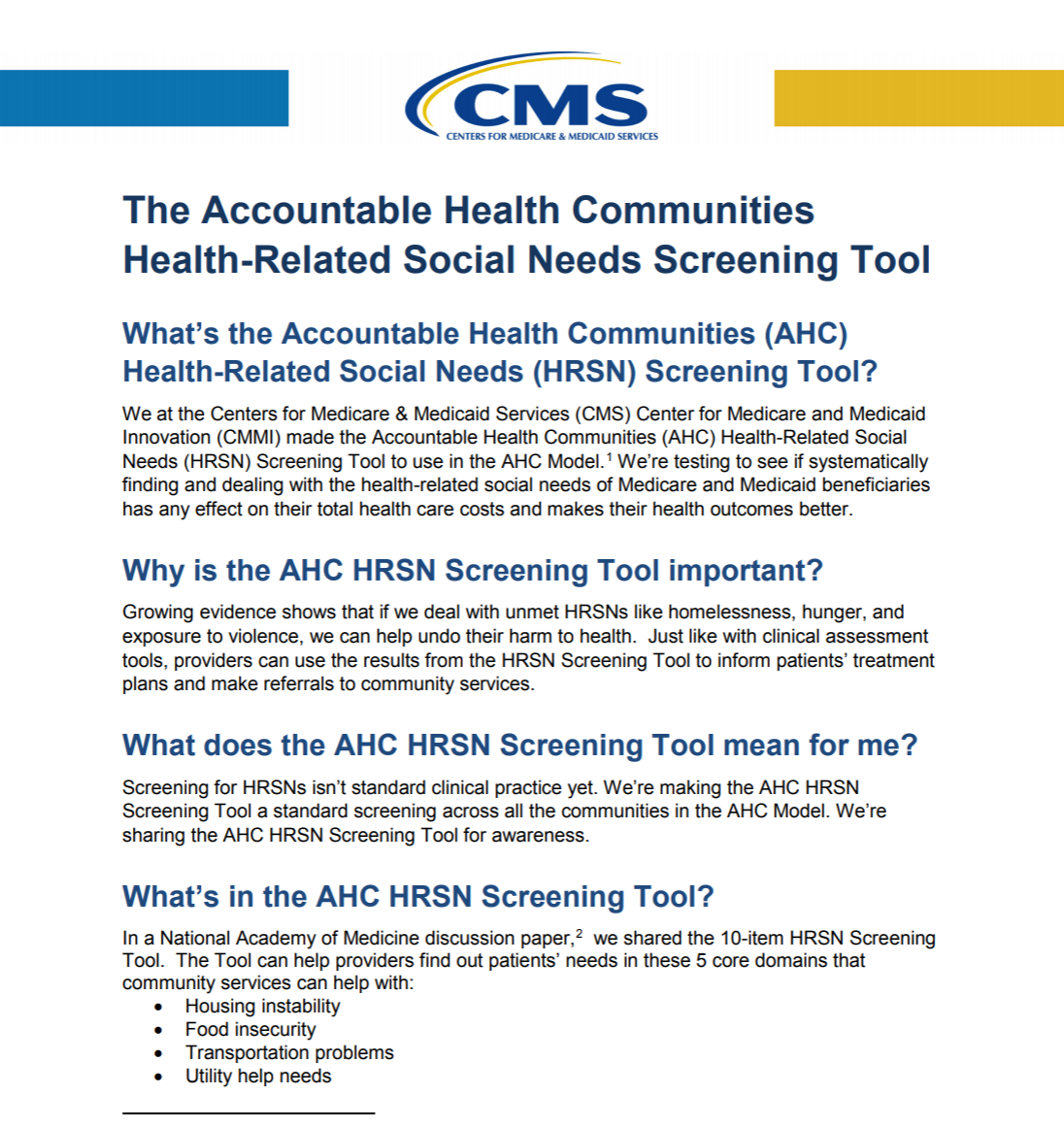 Health-Related Quality of Life
Patient Health Questionnaire – 9 (PHQ9)
ASAM Assessment 
Mental Health Assessment
Global Functioning Social & Roles Scales
Lehman’s Quality of Life 
Many more service specific
SDoH Use Cases
Direct Patient Care 

Value-Based Care Initiatives

Care Management Programs

Mental Health Programs
21
Technical Implications
Can your EMR meet your needs?
Can your EMR Integrate?
No More Silos
Time to Market
Reporting & Alerts
 Resource Planning
22
Social Determinants of Health (SDOH) Example
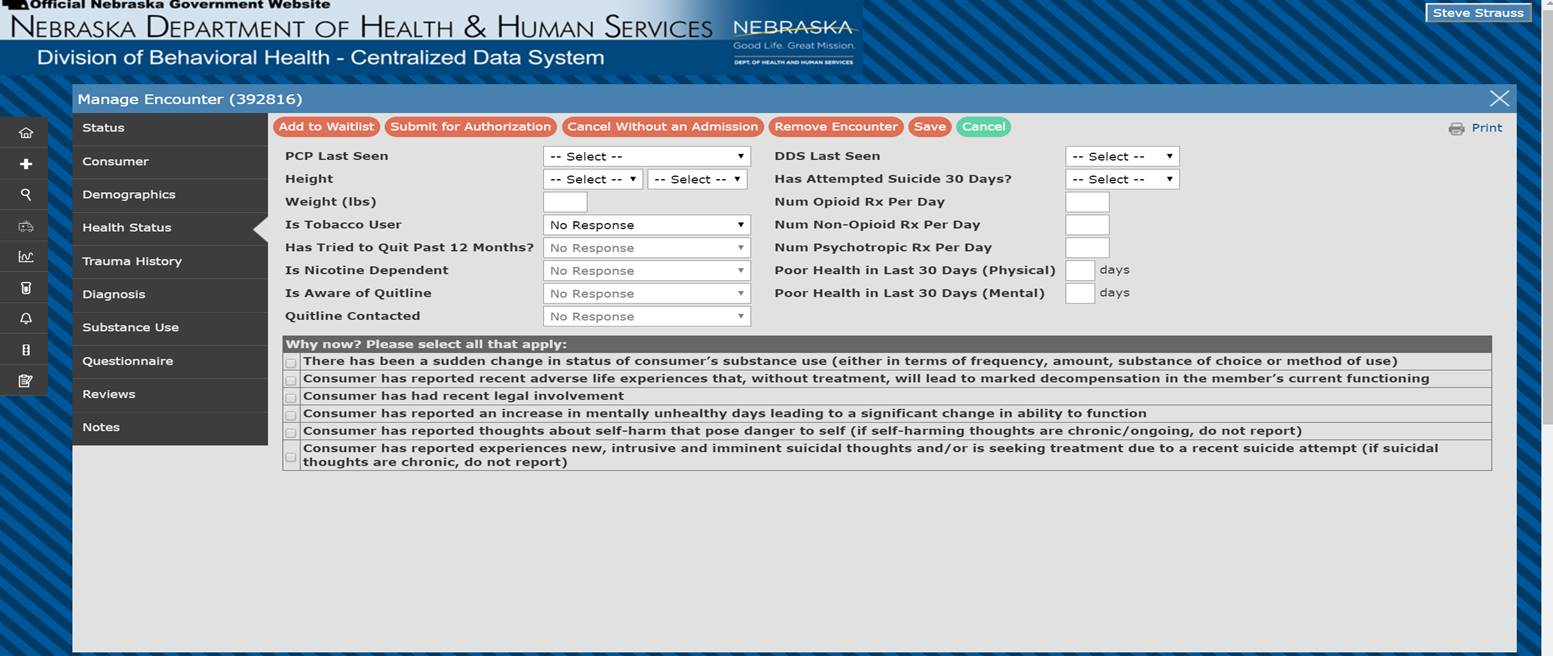 Whole Person Care Solution
Integration Engine
EMR
Data Repository
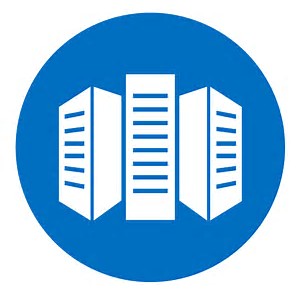 Business Intelligence
Business Rules Engine
Claims
Financial
SDoH Data
[Speaker Notes: I made a couple changes.  After the first click and the various systems fly in, you can pause and ask what they use, then talk about the aggregation and “output”.  A brief explanation in the box will be helpful]
Resources
https://loinc.org/sdh/

https://www.healthit.gov/

https://www.cms.gov/

https://www.patchwiselabs.com/
25
Thank You!  H4T is proud to be a Nebraska-based, family owned business.
chris@h4-technology.com
E
W
www.h4-technology.com
402-819-4441 x102
C
Let’s Talk
[Speaker Notes: Pause.  Answer questions.  Go back to any slides or elaborate?  Set up dates and times for follow up…demo, who else needs to be on the next call.  Timeframe for a decision.]